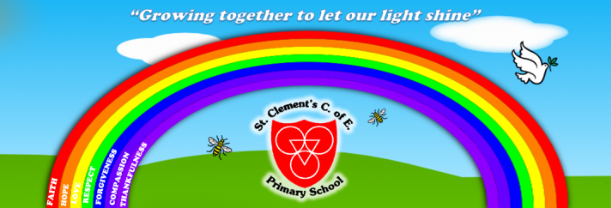 CHILDREN’S DAY
What is Children’s day?
Children’s day is celebrated each year on the birth anniversary of India’s first Prime Minister Jawaharla Nehru , which is on November 14 .
Children’s day is celebrated as a tribute to Nehru. Nehru ,fondly called ‘Chacha Nehru ‘. He was known for his affection and care towards children.
Link to values
Respect and Thankfulness
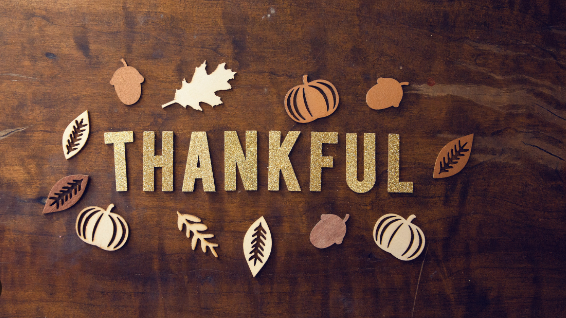 What does thankfulness mean?
Thankfulness means…
To be grateful for the good things in your life .
To show thankfulness you could say thank you to God who gave it to you. 
You can also do something kind to make other people thankful.
What does respect mean…
Think about how respect can make people happy.
Think about how it makes you feel when you are not respected
RESPECT
Respect links to kindness and if you show respect then you are being compassionate .
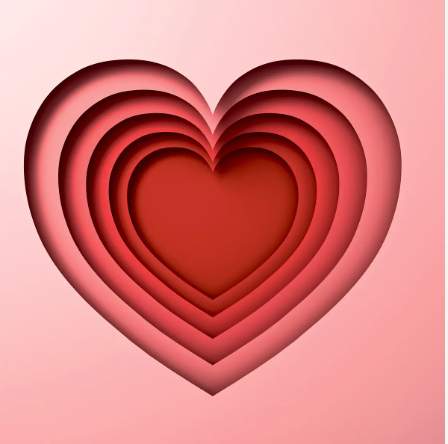 Prayer
Emma and Susie